So You Need to Share Your Data:
Graph Tips Everyone Can Use


Rebecca LeBeau
Public Health Madison & Dane County2024
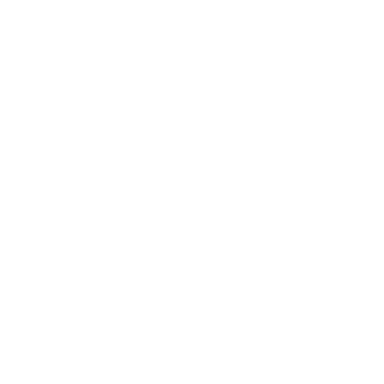 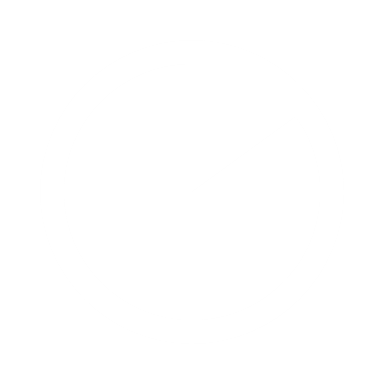 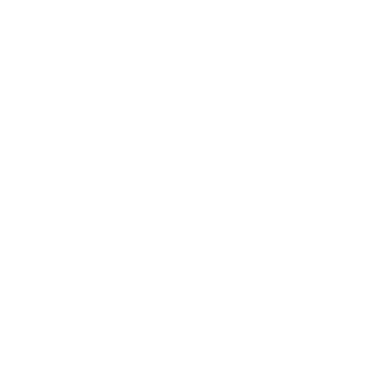 All the concepts in this presentation are real
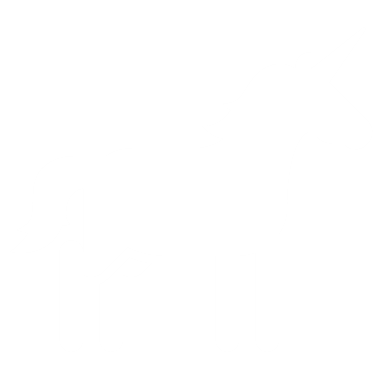 But the data are made up!
[Speaker Notes: For the purposes of this presentation, most of the data are made up. If something is real I’ll call it out.]
Data viz best practices
≠
“Dumbing it down”
[Speaker Notes: The core of data viz and plain language is making things simpler. It intersects a lot with clear communications– some overlap here in the beginning with that training. 

You are making changes to your graphs so that people can understand the information in less time. But that doesn’t mean you’re dumbing it down.]
Data viz best practices
Smartening up
[Speaker Notes: Instead, you’re smartening up your work. You’re meeting our audience’s needs. People don’t want to spend more time than they need trying to dissect data reports– they want the info to be easily accessible and understandable.]
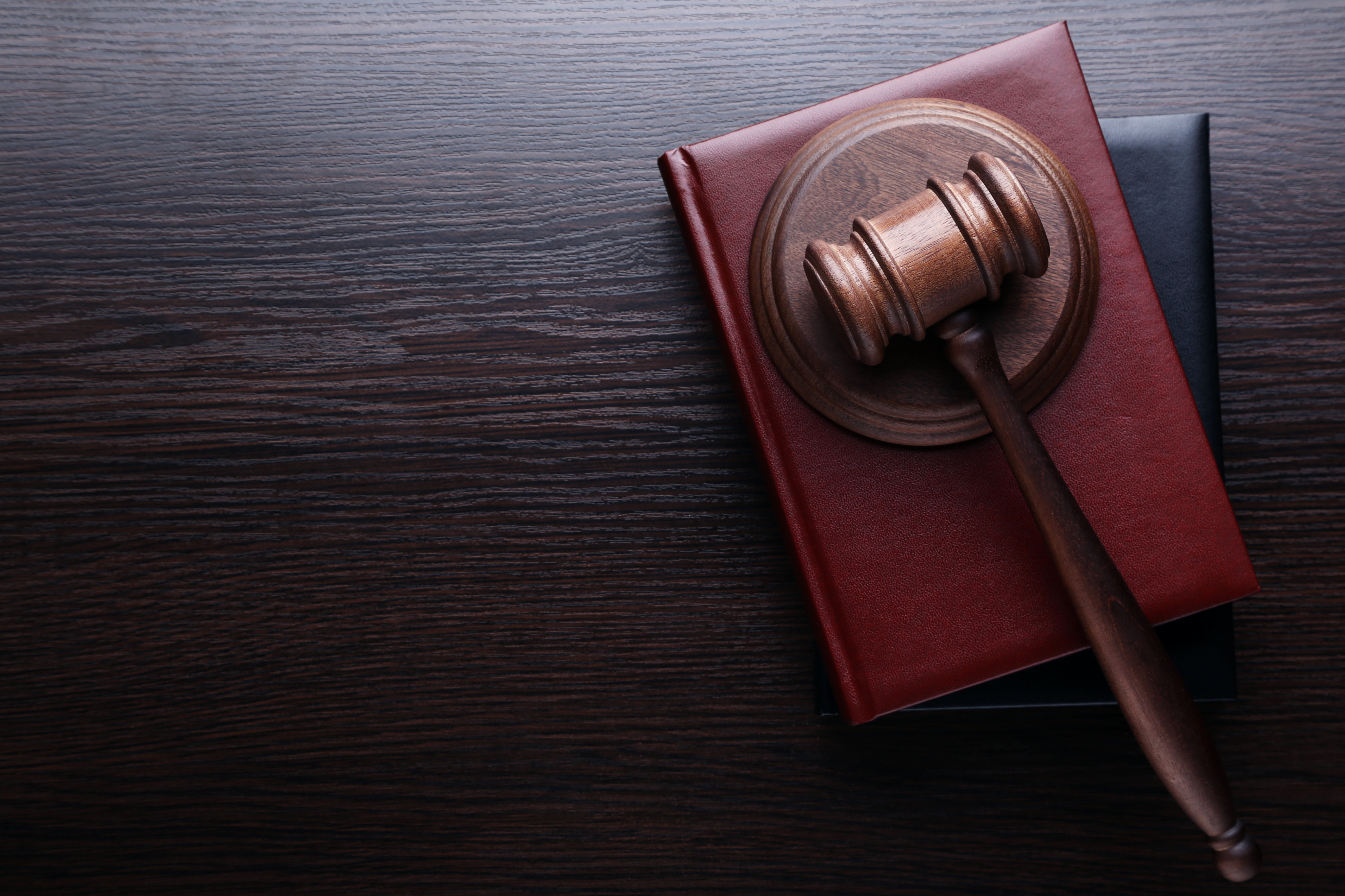 Even people with high literacy levels appreciate plain language.
[Speaker Notes: Even though this is research on language, it still applies--

There’s also a misconception that only people with low literacy levels appreciate plain language.  Not true. Take this study of lawyers and judges: 
Researchers surveyed judges and lawyers in four states. They were asked to read a series of two versions of six different paragraphs and say if they preferred A or B. One version was in lain language and the other in traditional legal style. The survey itself and its cover letter did not indicate this was a plain language survey (it said it was evaluating language trends in the legal profession).  

1,462 judges and lawyers returned the survey.  And in every state, the preferred the plain language versions by margins of 80-86%.]
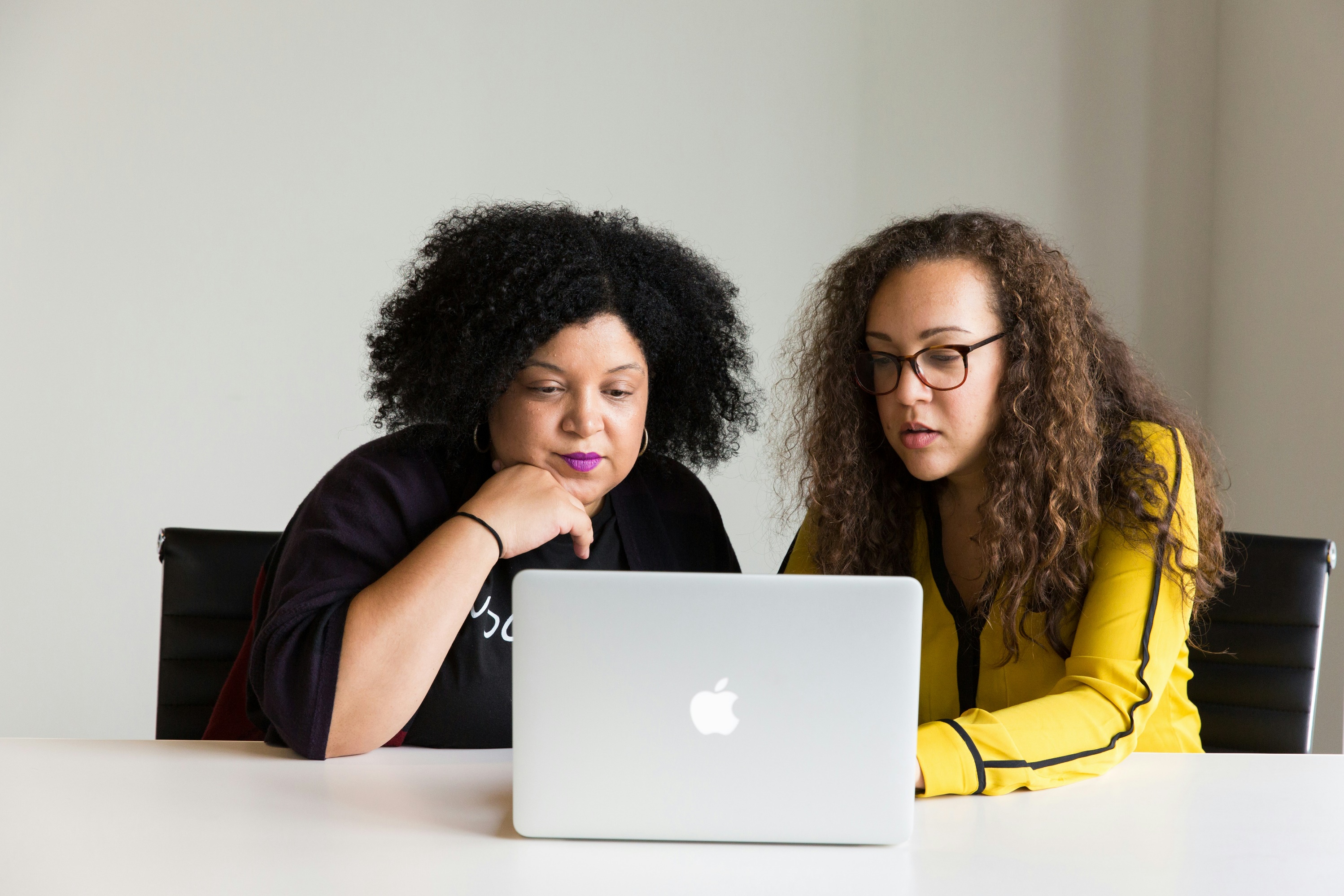 Do you want [this] to feel like homework?

ANN K. EMERYdata 
visualization 
expert
[Speaker Notes: But more than anything else, I never want my audiences to feel like the materials I create are boring and hard to follow.  

I love how Ann Emery put it on a particularly wordy graph she was redesigning: Do you want this to feel like homework?  NO!  

The reality is that people don’t want to waste their precious minutes staring at our graphs. They want to immediately get the main point. This is true across all of our audiences.]
It is our job to contextualize the data we present
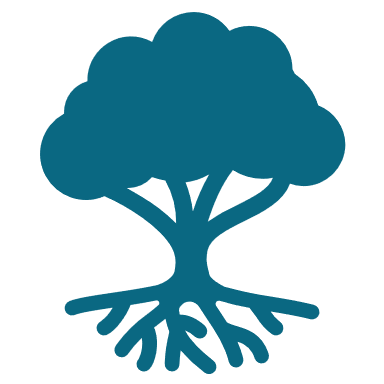 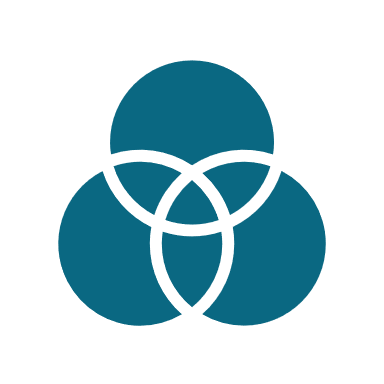 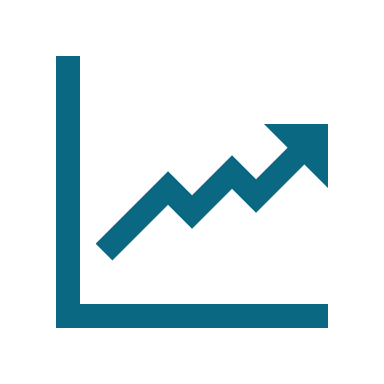 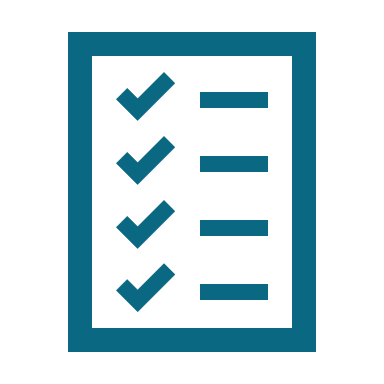 Are there historical influences or  root causes audiences might not know?
Is there a trend or correlation? Is it significant?
Confounding factors?
What are the similarities or differences between groups?
Was a goal met or not met?
[Speaker Notes: In fact, it’s our job to add context and meaning to data. Describing and highlighting trends and key points in the data, giving context as to why rates may be increasing or decreasing, linking back to upstream causes– this is our role as public health! We should make this clear through the way we present graphs and data too. Graphs should have context and be easy to interpret and understand.]
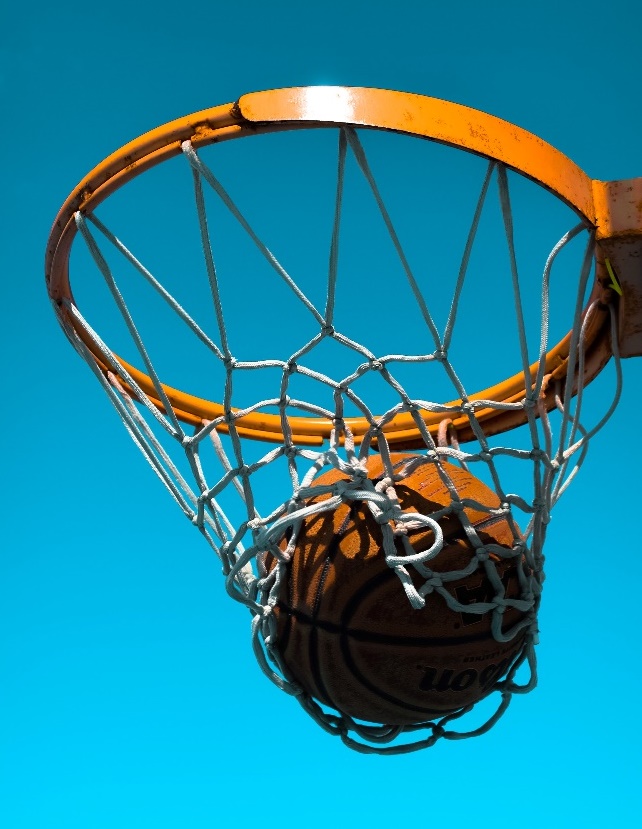 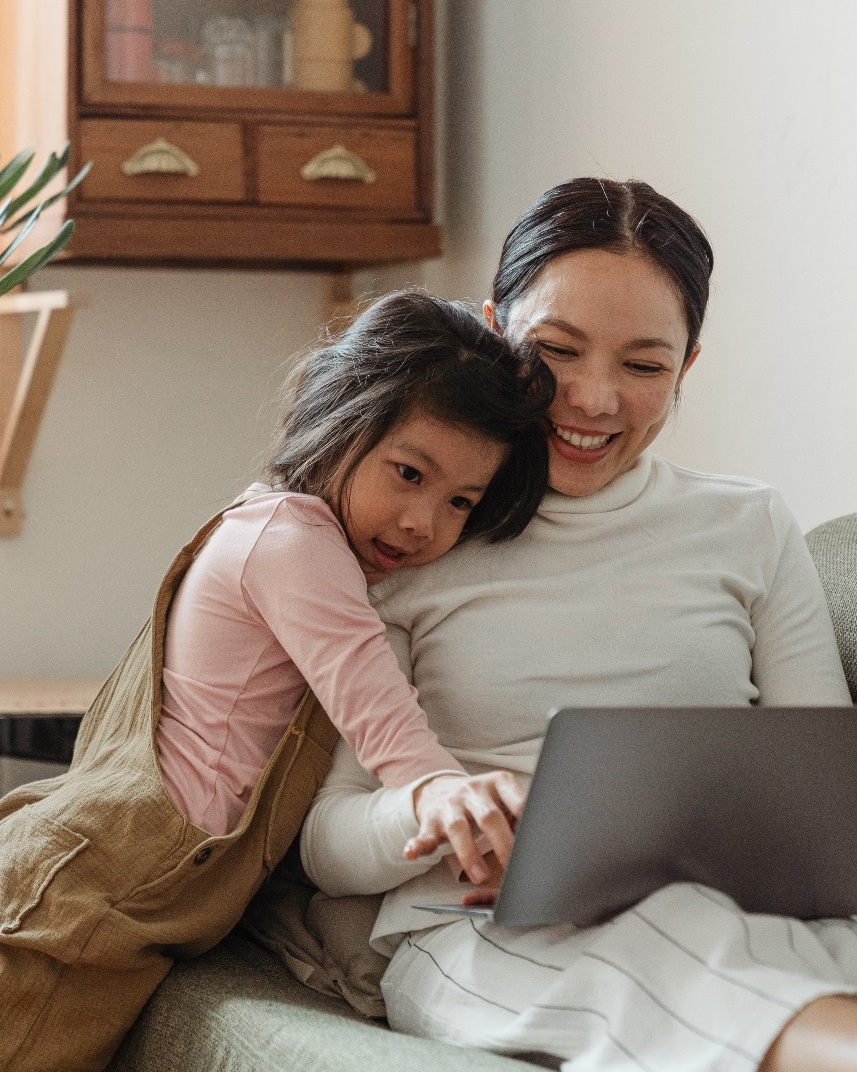 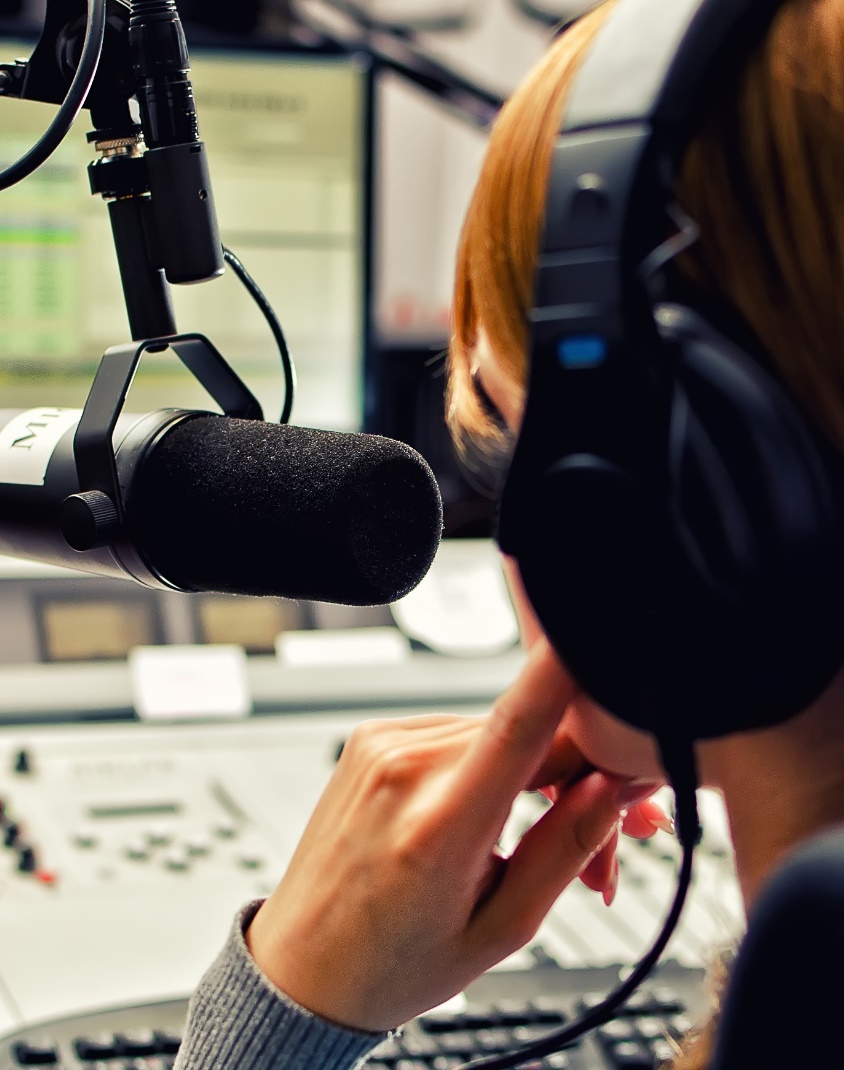 PURPOSE
CHANNEL
AUDIENCE
[Speaker Notes: Before you start creating anything, consider:

Purpose – what’s my goal with this product? Is it to increase flu vaccination for kids? Get fewer calls about a common COVID question? Explain a new process for booking appointments?
Audience – who am I trying to speak to? Be specific! Are you trying to reach parents of kids under 5? Restaurant owners and operators? People in the LGBTQ+ community? 
Channel – how will this information be shared?  Fact sheet? Video? Presentation?]
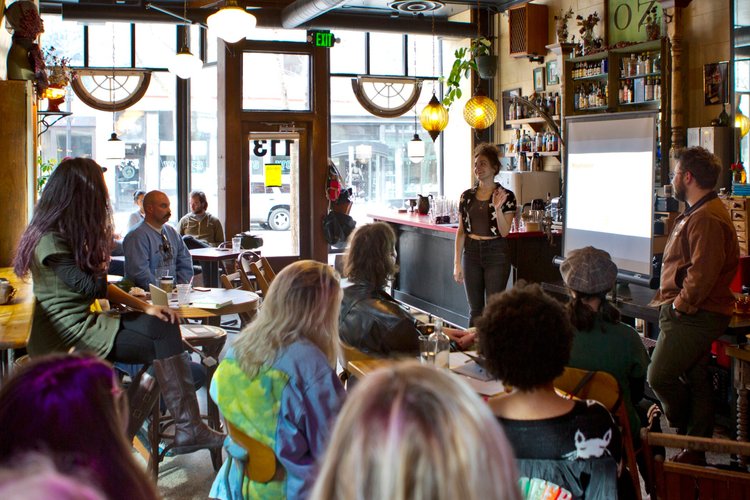 Data viz needs to be accessible to be equitable
[Speaker Notes: Analyzing, collecting, visualizing data is a lot of work. But sometimes there can be some elitism in the field. People might feel like “not just anyone can understand this,” or “it takes a lot of expertise to be able to analyze this.” but part of our work is also translation. The data in public health are often about people– and the people in the data deserve to be able to access, understand, and utilize their data for advocacy and action. That means moving data out of dense, 100 page reports and complex graphs and into visuals and formats with which people can engage.]
Data isn’t objective
“We 100% agree that the tools of statistics and data science don’t carry inherent biases towards a worldview or group, 

but as soon as people get involved, they start making choices that – if unexamined – reinforce their own perspective in a way that affects the data outcomes and by extension the decisions or actions based on them. 

It’s how you use the hammer that matters.” –We All Count
[Speaker Notes: https://weallcount.com/the-data-process/]
Who decides the groups?
Percent of people experiencing XYZ by race and ethnicity
[Speaker Notes: The dominant way of denoting race is often decided by whatever system we’re working out of, or the census, or other large datasets. And often, “Asian” is grouped together. For a made up inequity, you might see that numbers are very similar.]
Who decides the groups?
Percent of people experiencing XYZ by race and ethnicity
[Speaker Notes: But if you broke out “Asian” by different categories and ethnic groups, you might find different data. In this made up example, I’ve pulled out Hmong people and found that there’s a significant difference in experiences. If we didn’t pull this out, how would systems take action on this inequity?]
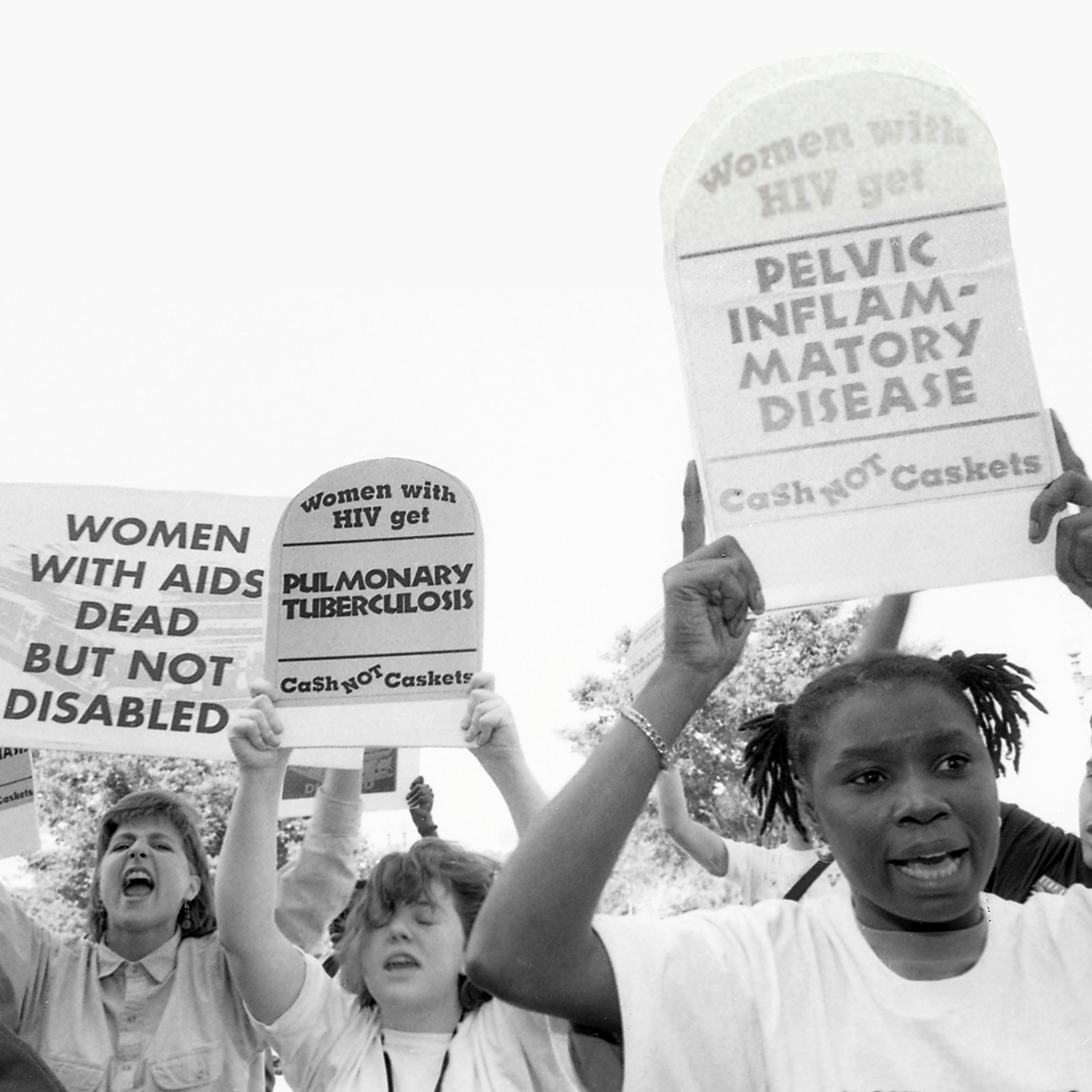 Who makes the definitions?
This is real: 

Women diagnosed with AIDS increased 45% after the CDC changed the definition in January 1993 to include more symptoms, including gynecological symptoms. 

-- From Reveal News
[Speaker Notes: Source: https://revealnews.org/podcast/the-plague-in-the-shadows/]
Only 14% of Group A reported attending a neighborhood meeting in the past year.
Are there ways I can make root causes clearer?
[Speaker Notes: Sometimes when we present public health data or talk about public health topics, we try to present “just the facts.” So, we just show something like this. “HIV Prevalence among group B is three times that of group A.”

What’s the problem with this? It’s that you’re leaving your audience with more questions– mainly, why? Why is there a difference? If we don’t answer that question, then your readers will find their own answers in their own brain.]
Individualism is the assumption that individual outcomes—both positive and negative—are a function of a person’s will, drive, and choice. 

This mindset has been foundational in American culture since before the founding of our country, shaping default assumptions about topics as wide-ranging as education, health, poverty, and aging.”

--The Frameworks Institute
[Speaker Notes: Americans are individualistic, although systems thinking and acknowledgement of things like racism is increasing. People point to behaviors overwhelmingly as influencing health. In the previous example, how would people interpret the data? How might it perpetuate harm?

Source: https://www.frameworksinstitute.org/wp-content/uploads/2020/05/culture-change-project-highlights.pdf]
How could 
we bring the focus to the rest of the picture?
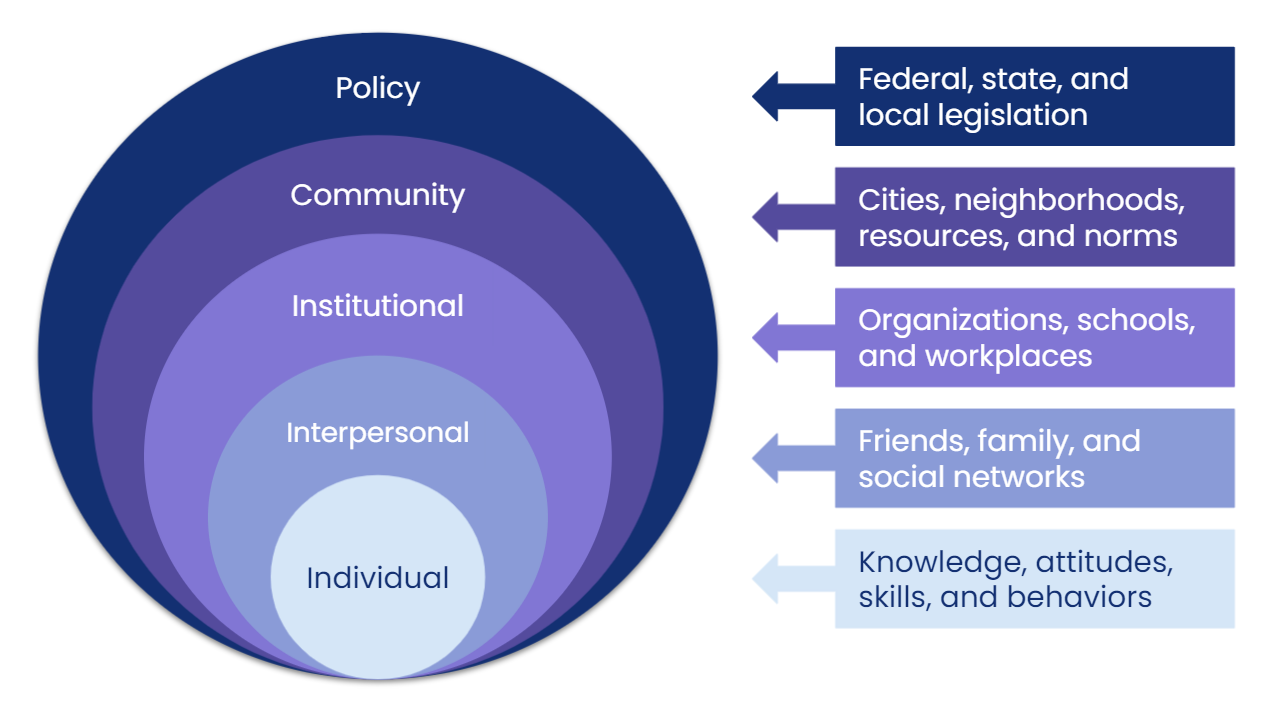 Tat
[Speaker Notes: We know in public health that health inequities are caused, at least in part, by systemic factors, like racism, access to health care, poverty, stigma. But those systemic factors are less visible-- it’s hard to see systemic racism, but it’s easier to see people’s behaviors and individual choices. I saw this over and over again among undergrads when I led a pop health class discussion on campus a few years back. One of the activities was to watch a video about the Pima, a Native American community in the southwest, that experienced high diabetes rates. The video went through historical contexts of racist harms from the government that the Pima people experienced, from being forced to live on reservations to being provided food subsidies that were not cultural foods and nutritionally lacking. But when I asked the students the most important factor influencing diabetes rates, they would often point to “education”– that “people just don’t know what they put in their bodies.” This is the tendency of all of us– to not see the systemic– and takes a lot of training to see the bigger picture.]
Because of inequitable access, only 14% of Group A attended a neighborhood meeting in the past year.
Are there ways I can make root causes clearer?
[Speaker Notes: Sometimes when we present data, we try to present “just the facts.” So, we just show something like this. 
What’s the problem with this? It’s that you’re leaving your audience with more questions– mainly, why? Why is there a difference? If we don’t answer that question, then your readers will find their own answers in their own brain.]
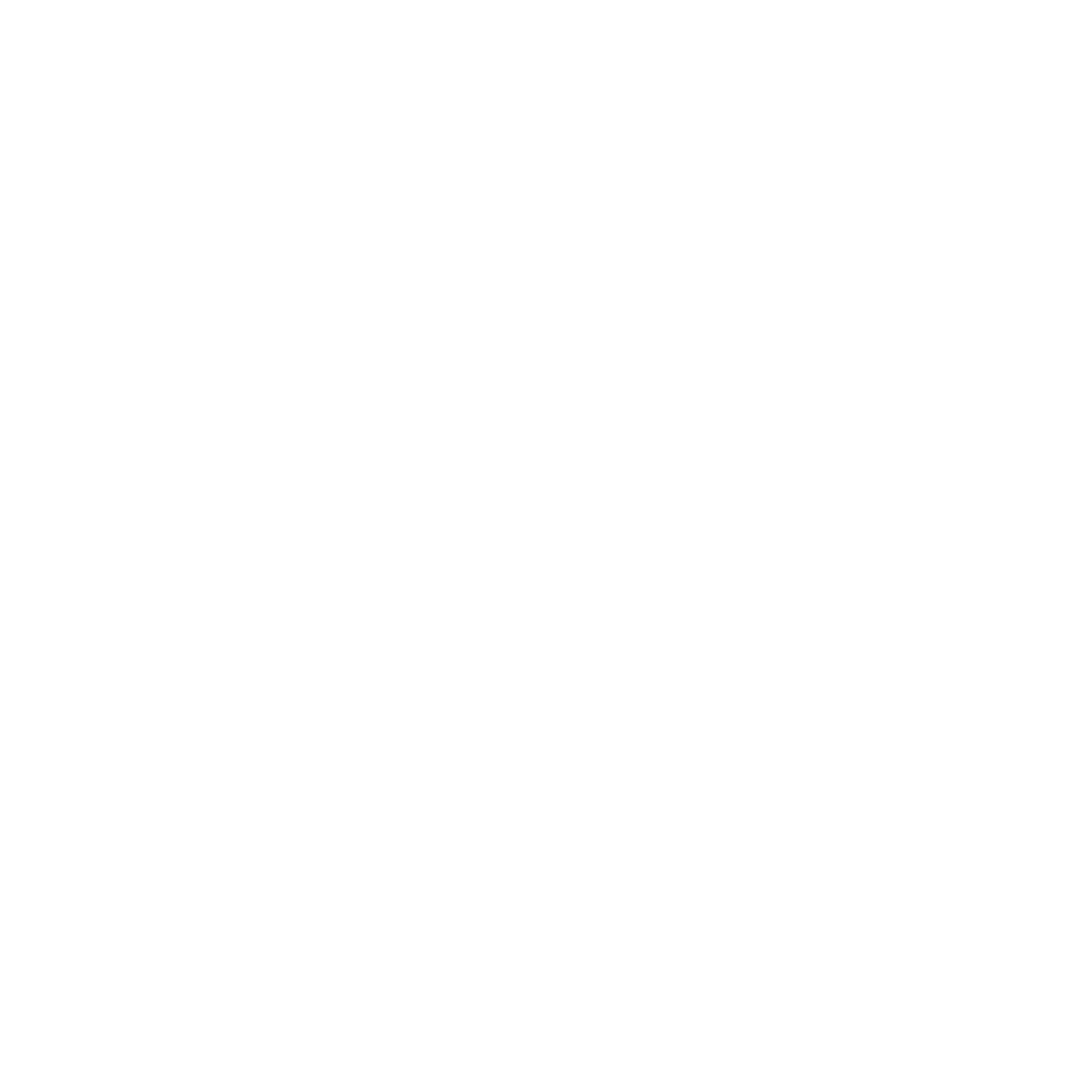 Health outcomes (such as injury, heart disease, or overdose)
Go to the root
Social determinants (such as housing, education, or employment)
Underlying systems (such as racism, ableism, poverty, distribution of resources)
[Speaker Notes: It’s easy to focus on outcomes, because it’s what we see. It’s harder to focus on social determinants, like housing. It’s even harder to focus on underlying systems. As government, sometimes WE are the underlying system that has historically or currently had unfair policies, distributed resources inequitably, etc. But how can you change the root cause of an issue if you don’t even look at it? 

We aren’t going to get there every time. You’re not going to explain the history of racism in the United States in a social media post. Our goal is instead to frame toward systemic root causes and away from individual responsibility.]
1 in 4 people in Group A work a job that requires evening or weekend hours, compared to just 3% of Group B.
Are there ways I can make root causes clearer?
What is the root issue these data are talking about? How can I communicate that?

How can I make these data more accessible?
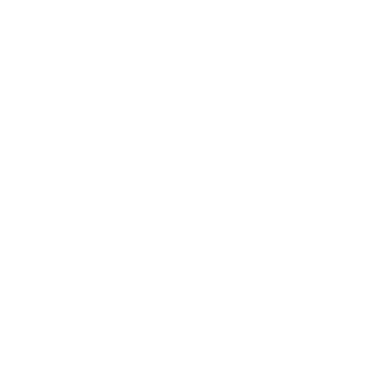 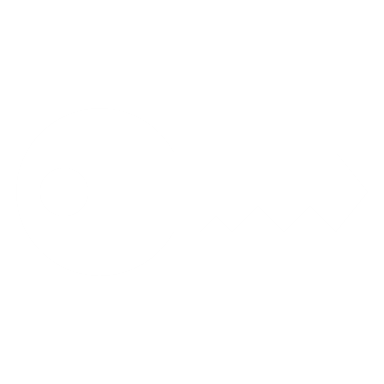 DATA VIZ BEST PRACTICES SPEEDRUN
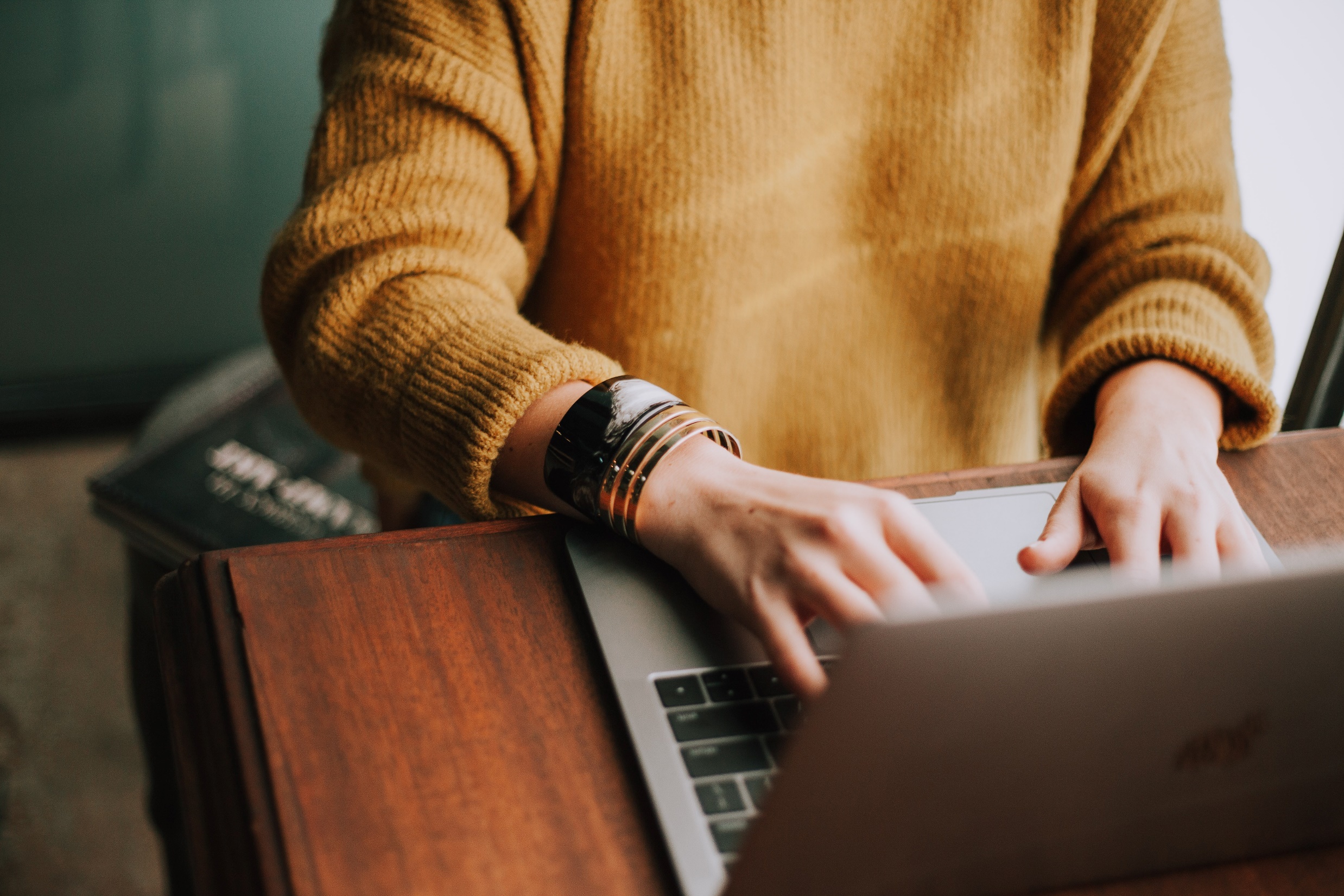 [Speaker Notes: This presentation isn’t going to be an in depth tutorial, but we are going to touch on some data viz best practices so we are all on the same page!]
Best practice #1: Declutter
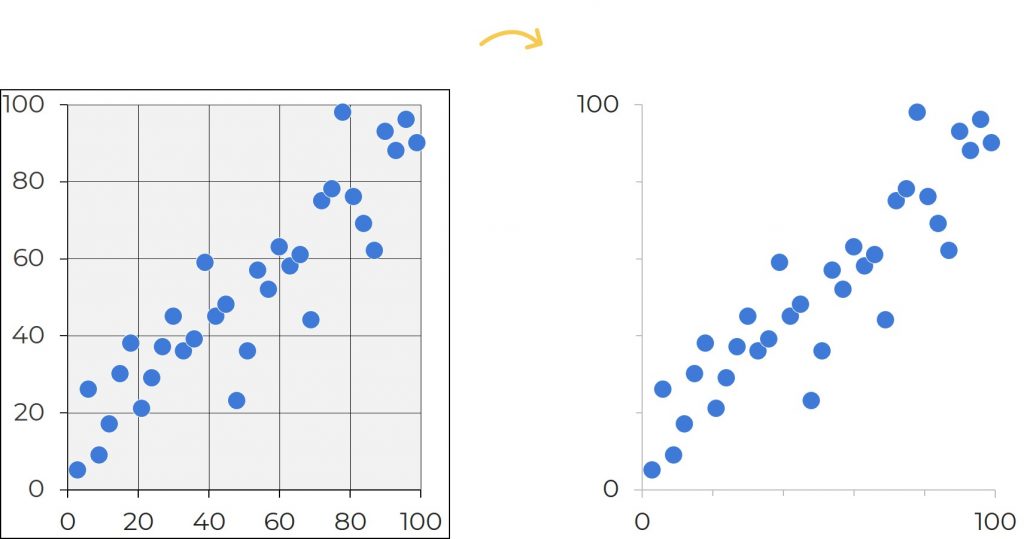 Photo via Ann Emery
[Speaker Notes: A key part of making your graphs simpler and easier to interpret is to declutter. 

To declutter, you work on removing: 
Gridlines (direct label important points)
Excessive axis labels
Legends (again, direct label)
Background colors
3d elements (like shadows, etching, or 3d designs)
Axis titles (if it can be made obvious via chart title)]
Best Practice #2: Storytelling
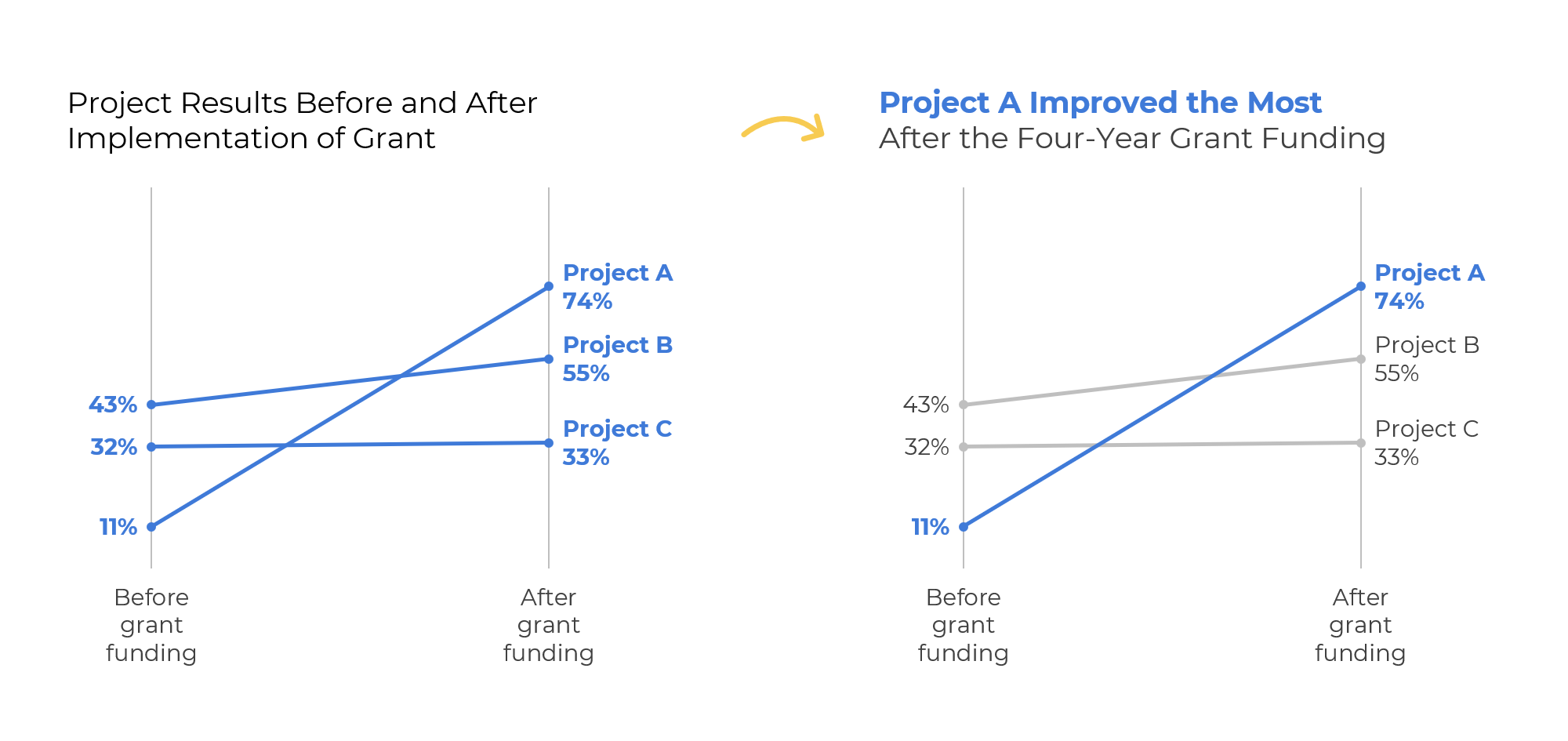 Photo via Ann Emery
[Speaker Notes: Storytelling graphs help audiences more quickly interpret the information. In the example above, project A is the only project that improved after grant funding. You can see that trend much easier by using both the graph title and the graph color to highlight the interesting portion of the graph. Your eyes are able to much more easily find the main point of the graph using these techniques.]
Best practice #3: Branding and design
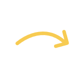 [Speaker Notes: Branding– fonts and colors– add consistency, professionalism, and tie you to your organization.]
RED
GREEN
Best practice #4: Chart types
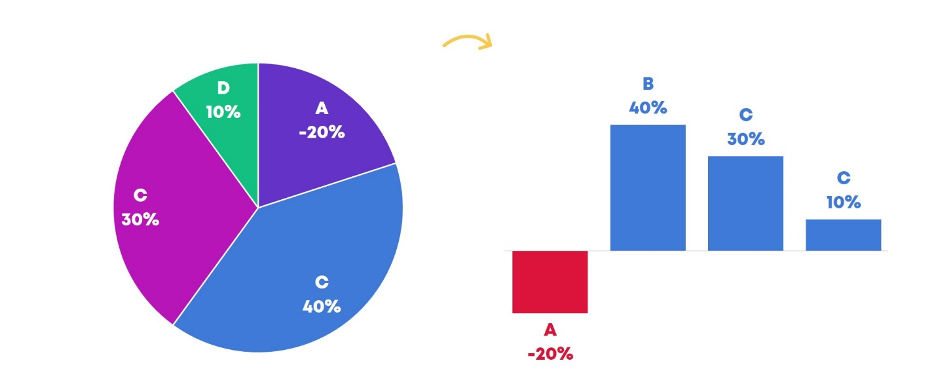 Photo via Ann Emery
[Speaker Notes: Sometimes the first graph we pick isn’t the best graph. In this example, there are too many categories for a pie chart, and on category is negative, which isn’t clear from the visual on the left. A bar chart with a negative axis helps present that data more accurately and makes it faster to read.]
What would you change?
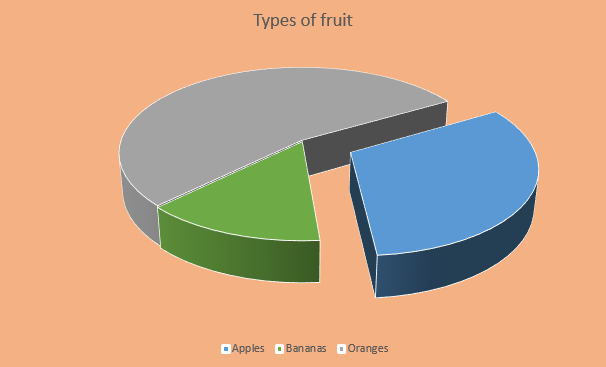 [Speaker Notes: So let’s put these practices into practice and dive in first to this 3D pie chart. Let’s say you are making this graph for public health. What would you change?]
What would you change?
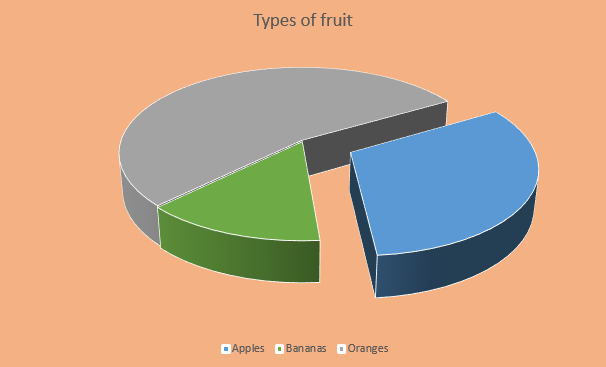 [Speaker Notes: Title: not descriptive, confusing, vague
Chart design: 3d element distorts the angle of pie slices, makes it hard to interpret
Chart design: exploding element further distorts chart interpretation
Colors are not branding colors
Colored background not recommended– hard to read
No data labels, making it even harder to interpret percentages
Legend is impossible to read. Even if it were easy to read, you have to look back and forth– better to directly label when possible]
Giving it a remake
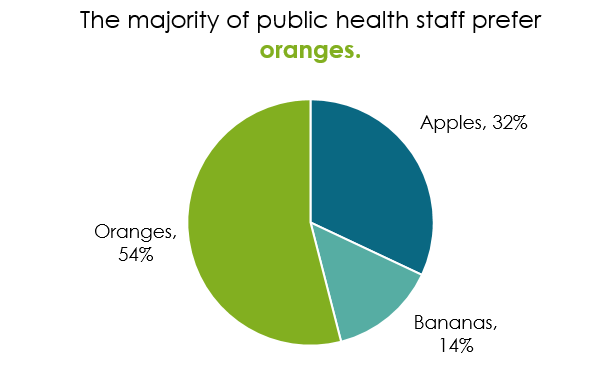 [Speaker Notes: Redoing it here– we have branding colors, the 2D element is easy to read, things are directly labeled, white background– way cleaner. It takes two seconds thanks to the title and the design to get the main takeaway.

Bonus fact– the white borders between the pie slices look even better and make them pop against each other! Also a very useful element when printing in black and white.

Pie chart resource from Ann Emery: https://depictdatastudio.com/when-pie-charts-are-okay-seriously-guidelines-for-using-pie-and-donut-charts/]
Telling a story
[Speaker Notes: Adding storytelling makes this example even stronger.]
If there were 7 categories
[Speaker Notes: It gets kind of overwhelming if you have more than 3 categories in a pie chart. Especially when there are little slices, it’s hard to compare the sizes of the slices and it gets hard to label.]
You might switch graphs
[Speaker Notes: You might switch graphs to a bar chart or something similar. It’s way easier to compare the proportional sizes because everything is lined up nicely. One downside though is it’s less obvious things add up to 100%. But in this case I think it’s worth the switch.]
What would you change?
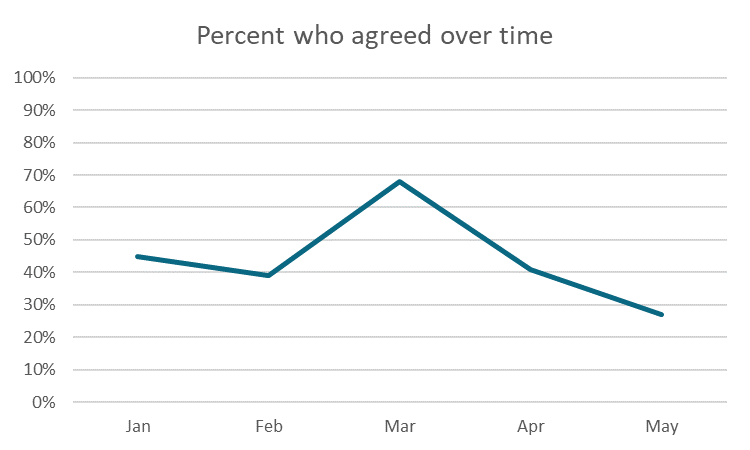 [Speaker Notes: Ok, one more really quickly!]
What would you change?
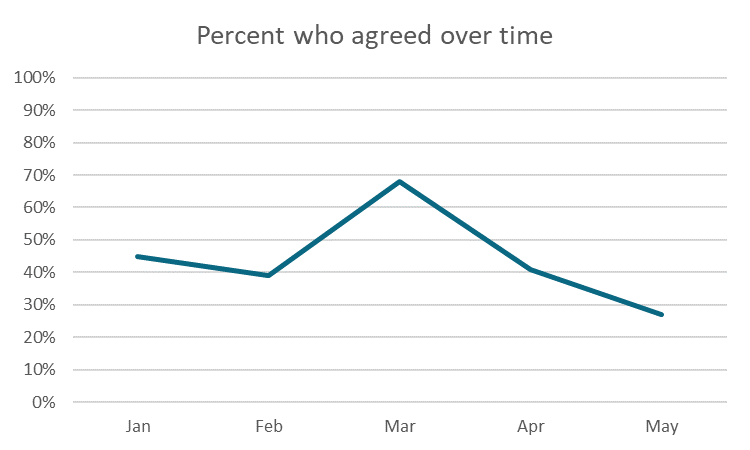 [Speaker Notes: Bland title
Gridlines not needed
Y-axis not needed (controversial?)
No direct labels]
Giving a refresh
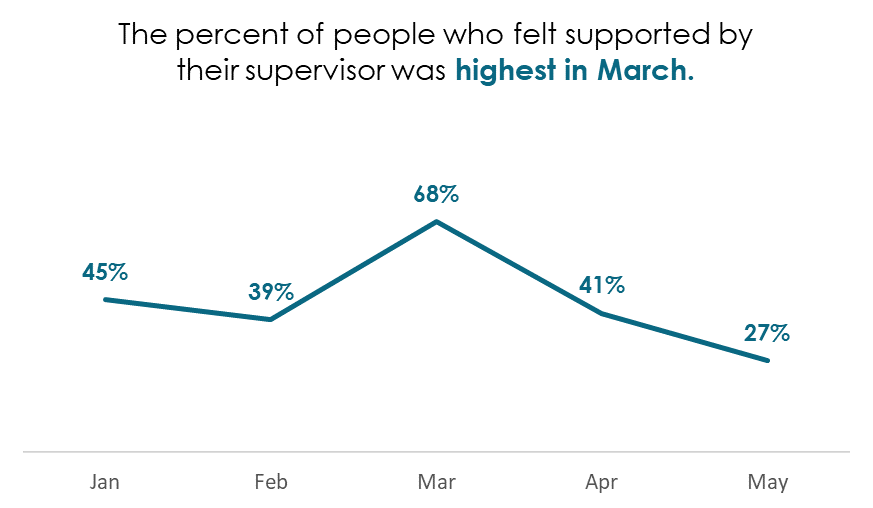 [Speaker Notes: Added direct labels
Added branding colors
Increased text sizes
Deleted gridlines and y-axis
Added descriptive title (also added context as to who was agreeing with what??)
What could be even better?]
Same graph, different message
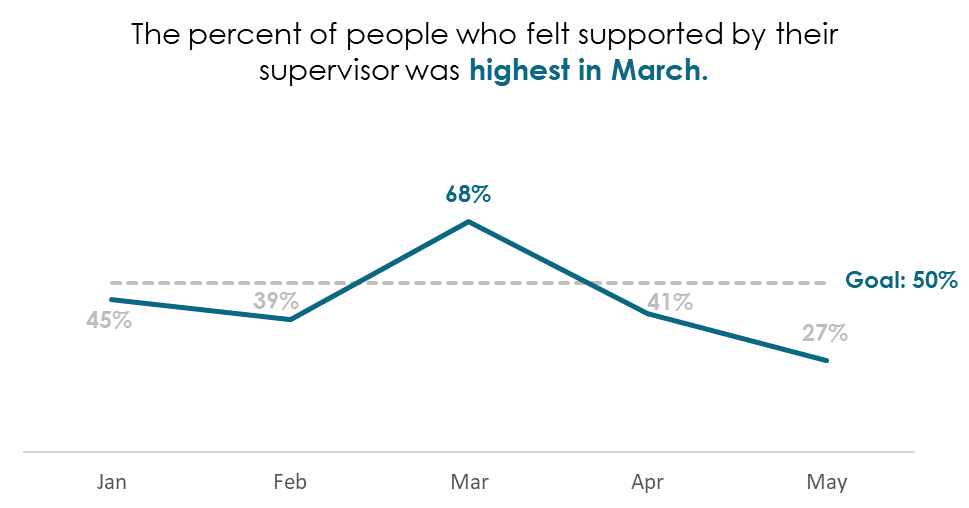 [Speaker Notes: Maybe you’re not celebrating 81%. Maybe you actually have a goal of 50%, and all but one month was below your goal. There are different ways to get your message across with the same graph. 

In epidemiology, you might not have a goal. (might be more common in evaluation if you have a program or project you are evaluating). But still important to describe main points and key takeaways for people in the title. Also could still have goals (like healthy people thresholds) or comparing to state averages. Our jobs to add the important context for audience.]
Bar charts
But not this bar chart!
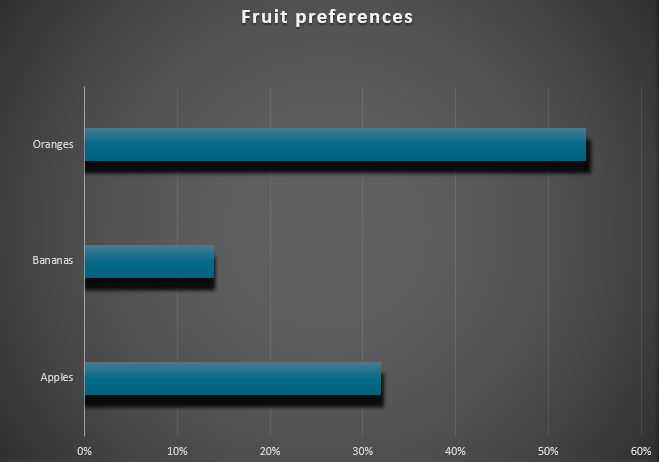 [Speaker Notes: Just like the pie chart, we are avoiding all of the 3d elements that Excel offers for bar charts and other charts. They are all bad! This is one of the Excel “suggested” designs and it’s just so busy and hard to look at. We don’t want the design to distract readers from the main point. Avoid colored backgrounds, gradients, 3d shadows– keep it simple and 2d on a white background. Note too that data isn’t directly labeled and instead we are forced to guesstimate percentages using the gridlines and axis at the bottom.]
Lollipop charts
[Speaker Notes: For some visual variety, a lollipop chart is basically the same as a bar chart. It can look less visually aggressive/intense than a bar chart which is nice if you have lots of categories or the percentages are large. A group of 10 bars together can be a lot]
Showing percentages
[Speaker Notes: Waffles are a great option for proportions other than pie charts– each square represents 1%. You can do waffles with a couple of categories (but probably not more than about 3-4).]
Instead of multiple pie charts
Disagree
Don't know
Agree
[Speaker Notes: If you have a situation where data add up to 100% for multiple categories, try a 100% stacked bar]
Barbells can show inequities
LGBTQ+
Not 
LGBTQ+
[Speaker Notes: Barbells are powerful to show differences and inequities between two groups. Here’s an example: https://publichealthmdc.com/documents/2022_Infant_Health_Data_Snapshot.pdf]
Icon arrays can humanize
[Speaker Notes: Adding icons can add a stronger visual to your graphs and help people interpret what it is about]
Show proportions over time
[Speaker Notes: Slope graphs are just line graphs with some formatting, but they are a great way to show proportions]
If you have confidence intervals
[Speaker Notes: If you’re pulling from data that has confidence intervals, you can use a slider plot for a more intuitive visual]
In general, do this
Branding colors and fonts
Direct data and category labeling
Descriptive titles
2D 
White background
White borders
Remove clutter (like gridlines, legends, graph borders, unnecessary axes)
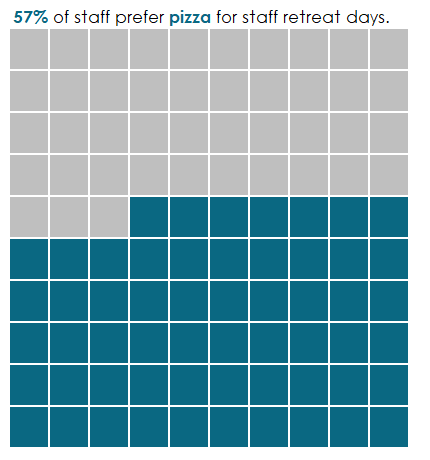 In general, don’t do this
Default Excel colors
Forcing people to guess numbers and percentages 
3D, gradient, or shadow elements
Colored backgrounds
Excess design elements
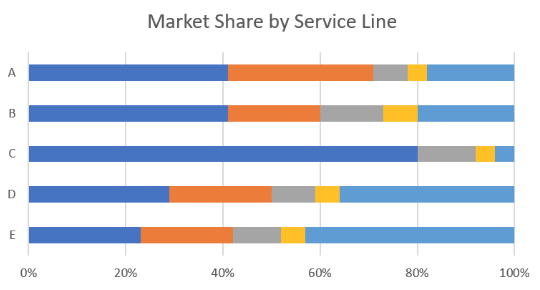 [Speaker Notes: Photo via ann emery]
PLAIN LANGUAGE 

Communication your audience can understand the first time they read or hear it.
[Speaker Notes: Plain language is communication your audience can understand the first time they read or hear it.
This is the definition from plainlanguage.gov—the standards used by the federal government.

https://www.plainlanguage.gov/about/definitions/

Today we’re going to be covering plain language tips and tricks, and also something more broad, called “clear communication”, which also includes considerations for not only what we say but how it looks and how that formatting can help us communicate more easily.]
WRITE AS YOU WOULD SPEAK
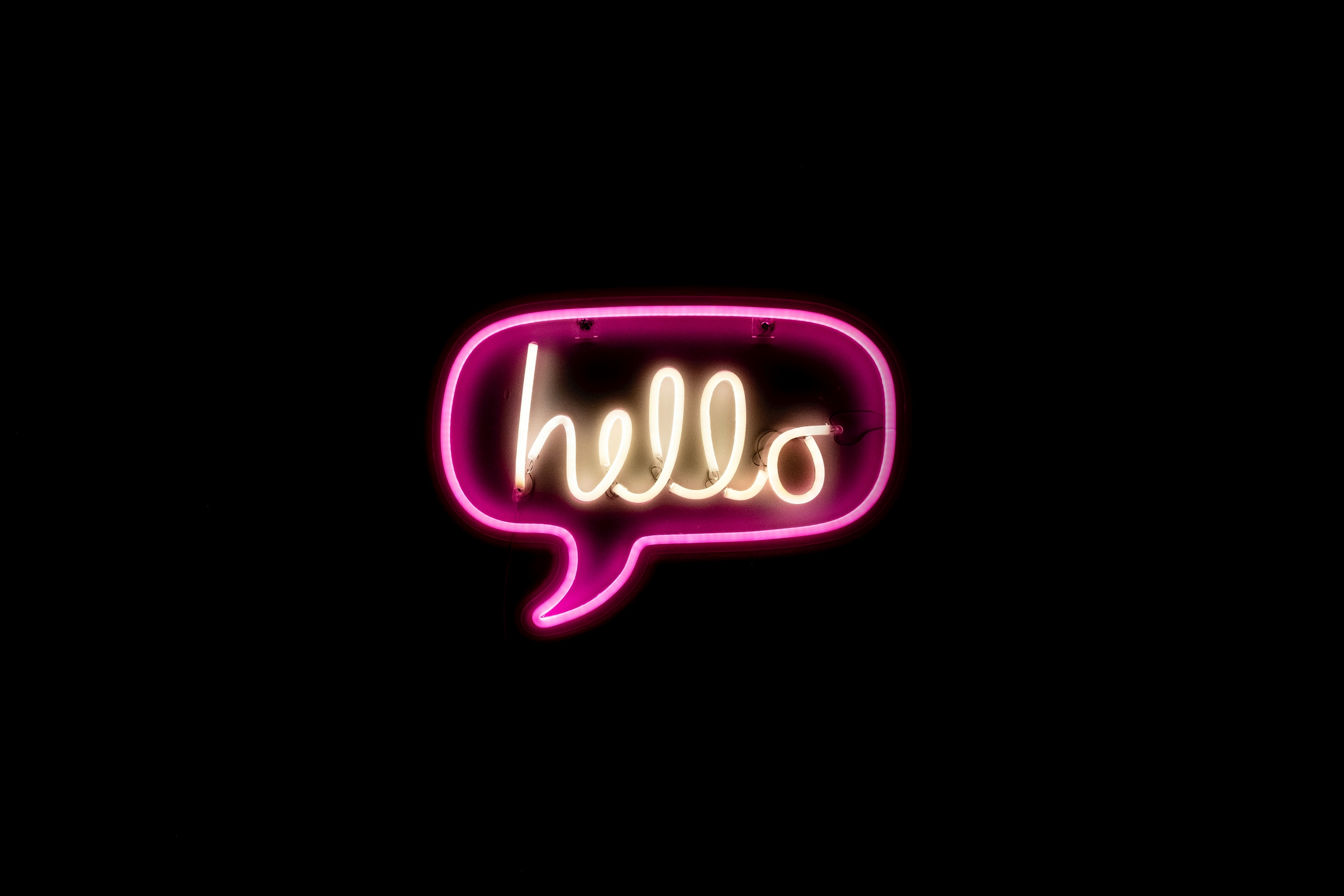 [Speaker Notes: With both using pronouns and contractions, the goal is to write as we would speak. This takes practice! We’re so accustomed to formal, flourished writing—we’re trained that way in school. So it takes time to feel more comfortable writing in a less stilted way.]
CUT TO THE CHASE
After reviewing this material, the next step is to determine the location of the mobile service base as well as where the mobile food unit will be vending. Once this has been decided, the Operational Plan can be completed and submitted to the department.
Next Steps
Determine where you will be selling food.
Fill out an operational plan and send it to us.
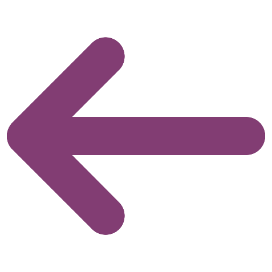 [Speaker Notes: Also notice we put in some first and second person pronouns!]
USE ACTIVE VOICE
Syndromic messages from seven hospitals were analyzed for ED visits that occurred over a 12-day period. 

We analyzed syndromic messages from seven hospitals for ED visits that occurred over a 12-day period.
[Speaker Notes: Here syndromic messages is the subject, but it’s not really doing the action.  The action is happening to it.  So who is doing the action?  Who is analyzing? We don’t know.  That’s one of the problems with passive voice; it’s vague.  To make this active, we would need to add who is doing the analyzing as the subject.]
MAKE IT SKIMMABLE
Coffee is tasty.Id, sit, shop seasonal, and, single shot, rich, and cup mug pumpkin spice mazagran. Bar affogato, extraction cinnamon, body cream foam spoon pumpkin spice. Latte, est, trifecta caffeine shop est redeye cream brewed. Foam irish, mazagran shop grounds so arabica french press. 

Mochas are coffee with hot chocolate.
Sugar robusta, flavour, breve espresso turkish, robusta turkish cream organic caramelization. Aged to go, cinnamon, pumpkin spice chicory macchiato aroma aftertaste cup cinnamon. Bar aftertaste, saucer.
[Speaker Notes: Use headings often to give readers signposts to follow.  This is called making it skimmable.
If you wrote great key messages in your project brief, they often work perfectly as your headers.]
USE COLOR
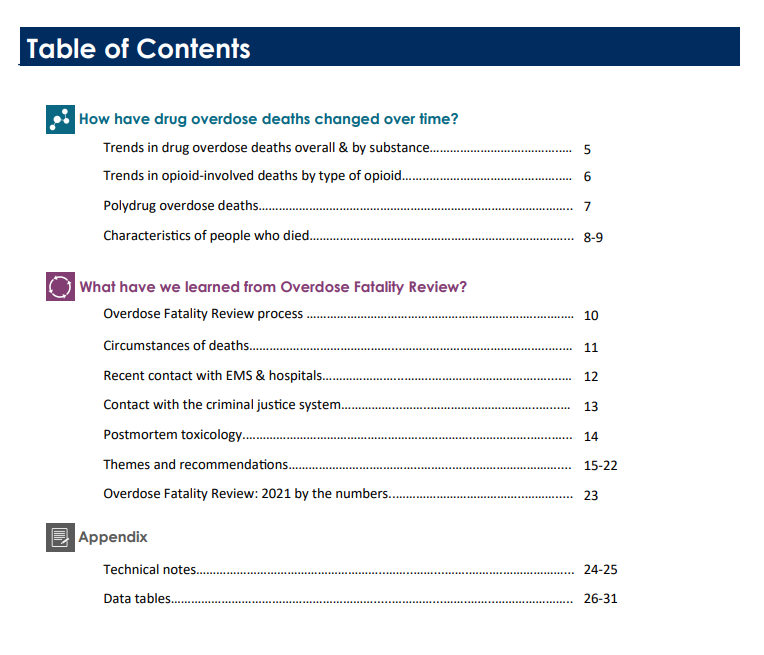 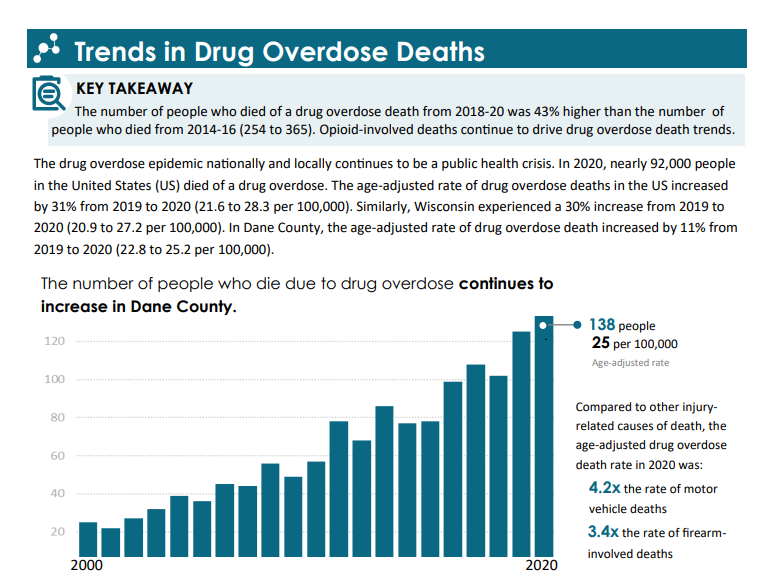 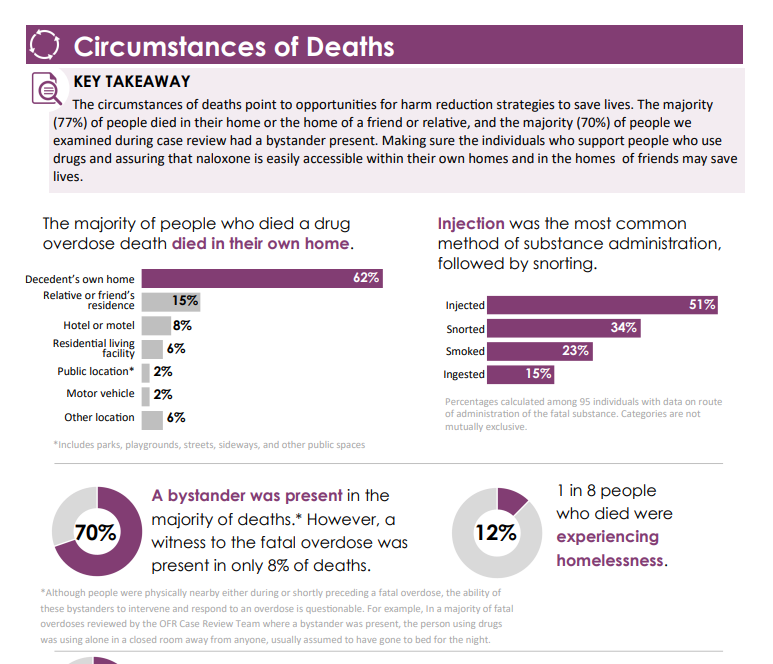 [Speaker Notes: Using color is also helpful.  This is particularly useful in longer reports.  Here’s a great example of how data sections are color coded in the overdose fatality review report.]
USE ICONS AND PICTURES
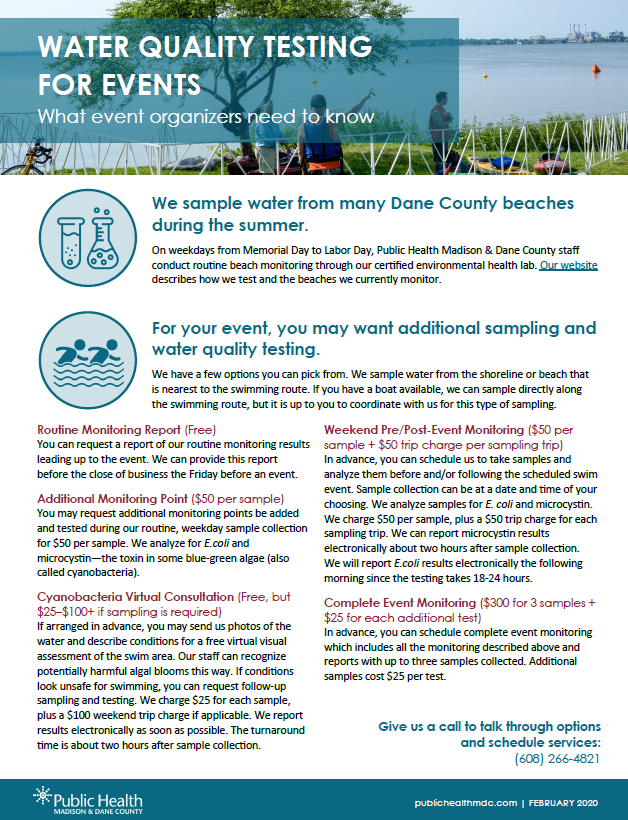 Draws in reader
Helps readers tell what this is about
Helps establish tone and emotion
Helps with recall
Adds visual interest
[Speaker Notes: Use icons and pictures.
Pictures add visual interest and help give the reader a sense of what this is about and can help establish tone and emotion.

Icons are fantastic because they help make things skimmable too, as well as more memorable.  And if your audience might have people with limited English skills, these pictures can help guide them.]
Thank you!
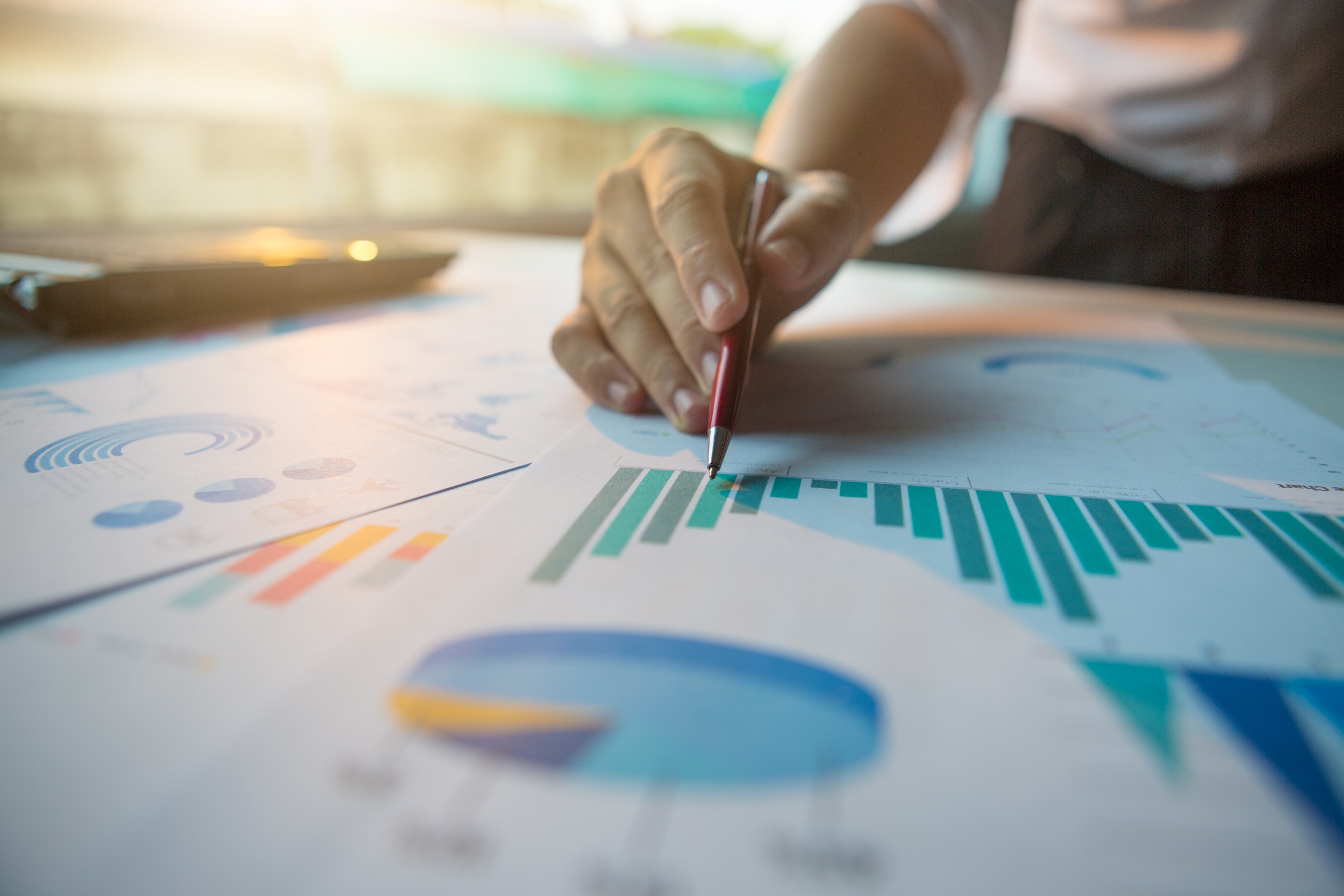